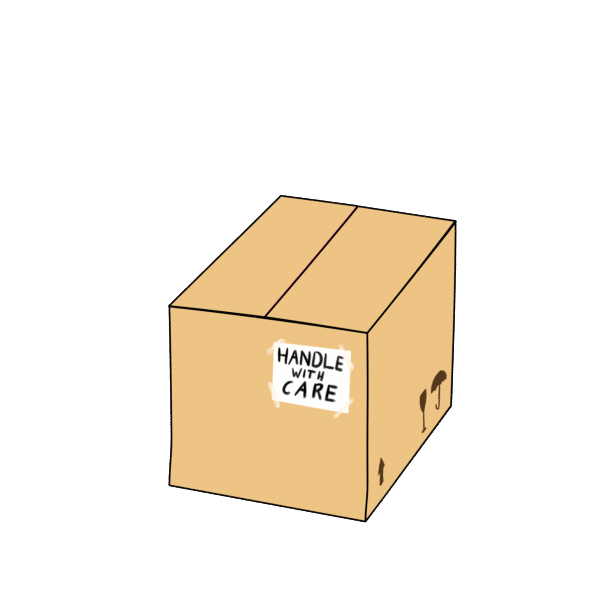 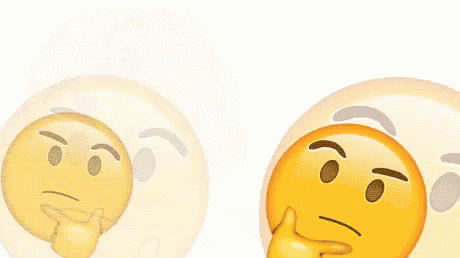 Take a guess.
What is it?
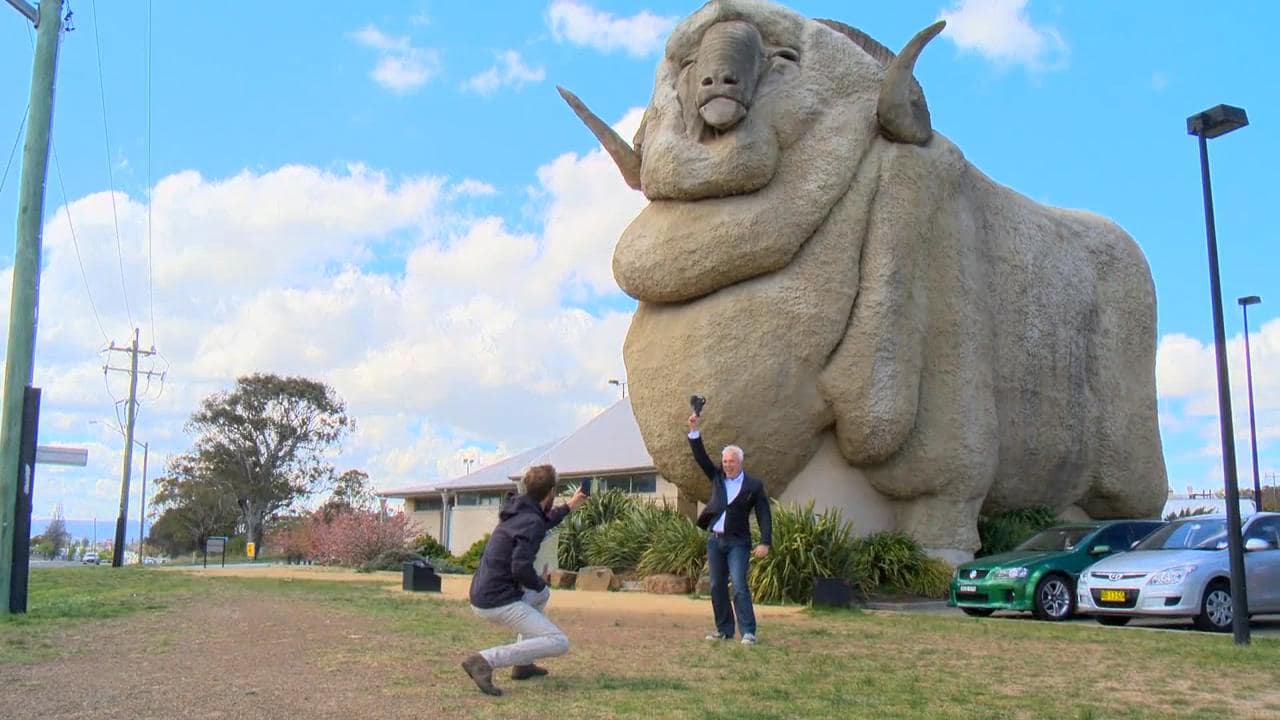 big
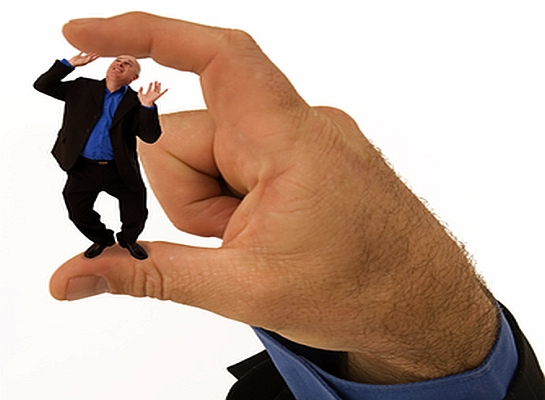 small
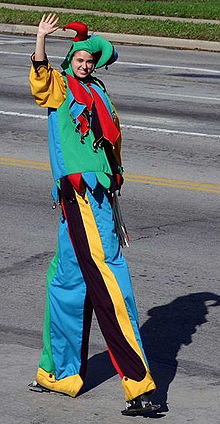 tall
short
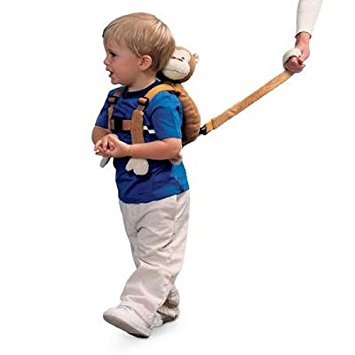 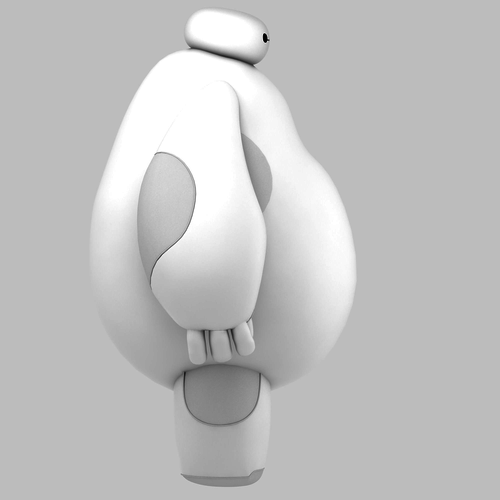 fat
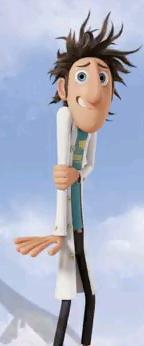 thin
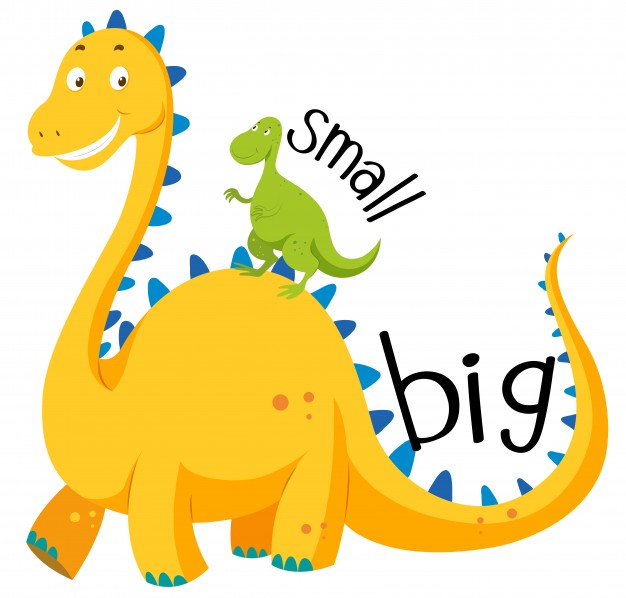 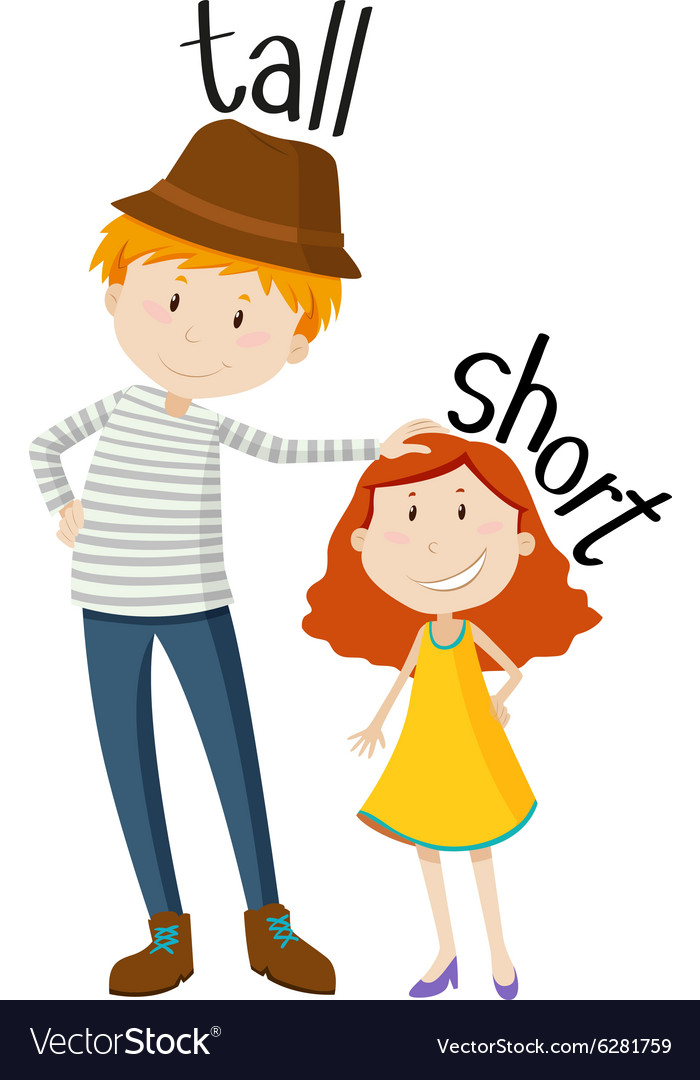 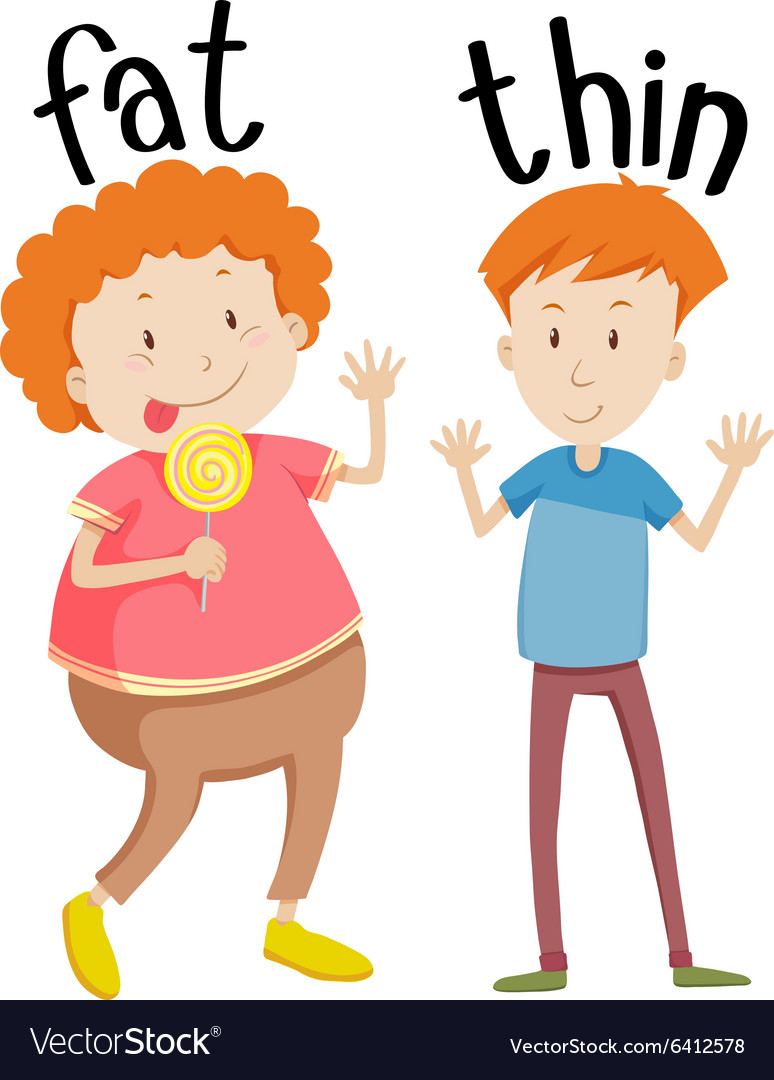 cat
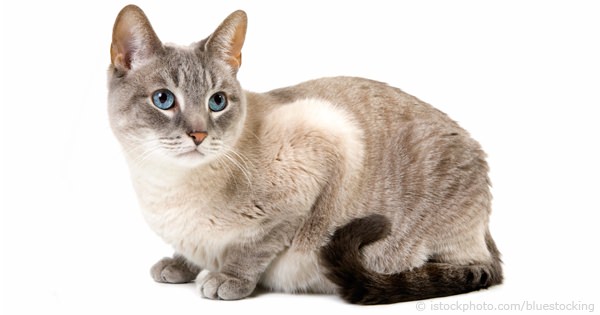 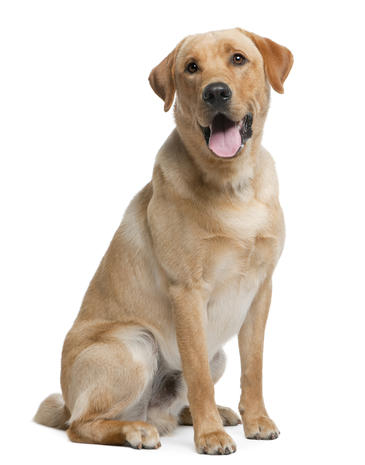 dog
bird
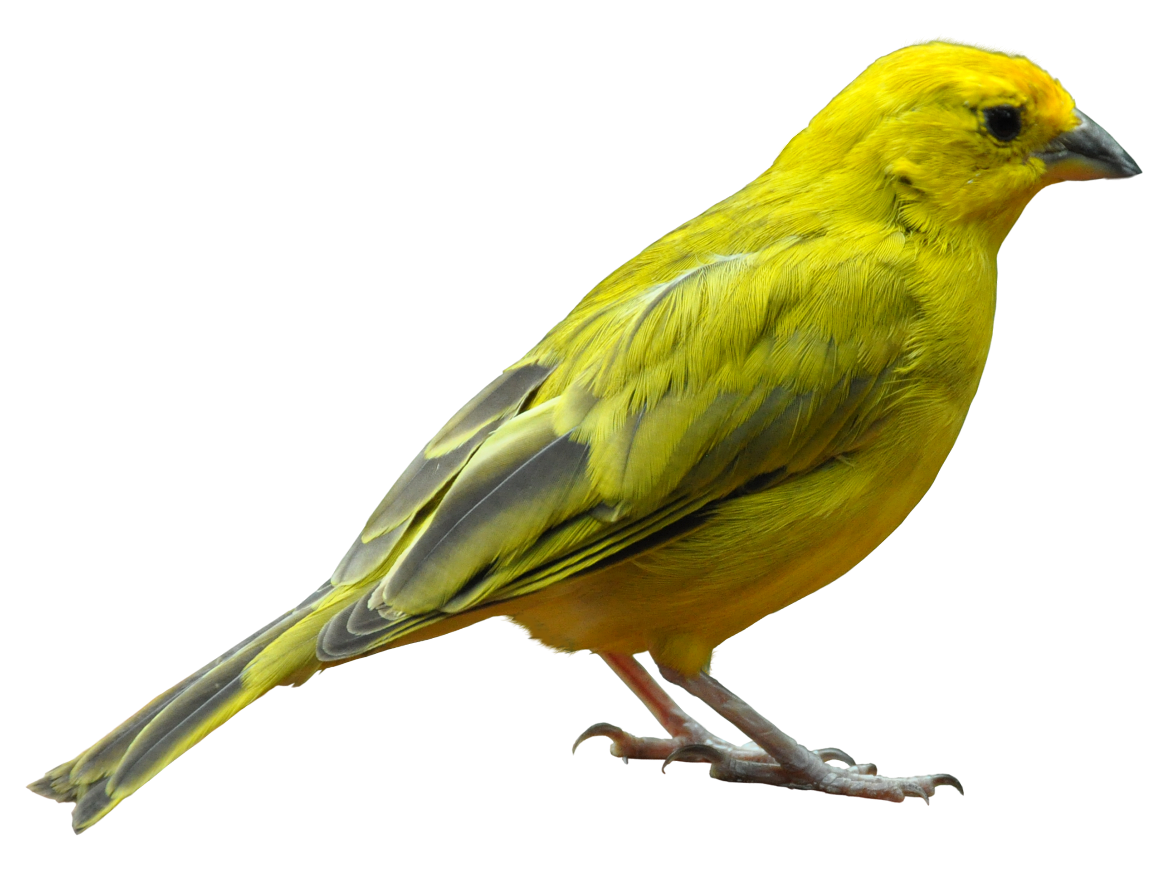 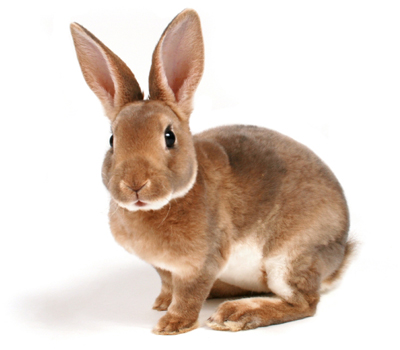 rabbit
It is a cat.
It is a small cat.
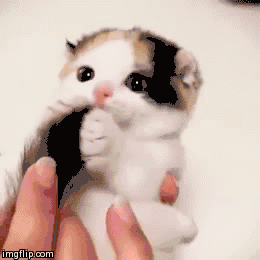 It is a dog.
It is a big dog.
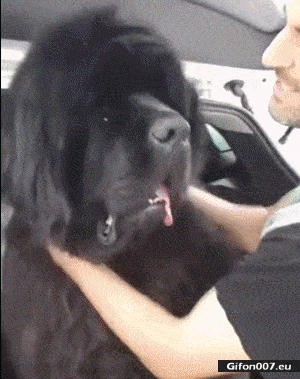 It is a bird.
It is a fat bird.
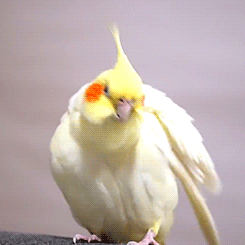 It is a rabbit.
It is a thin rabbit.
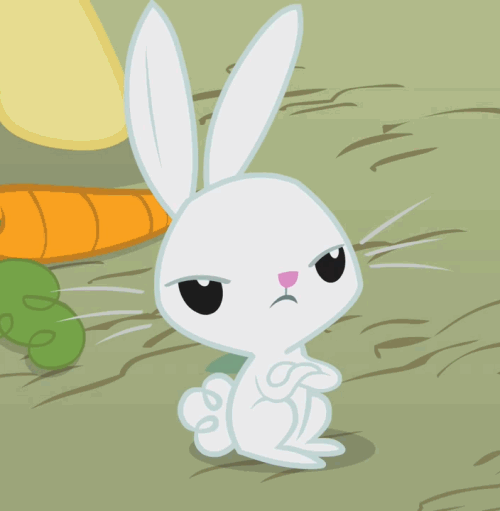 要變成疑問句囉!!
把 is移到最前面， 
 i變成大寫I，句子最後加上?
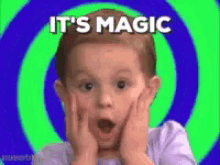 Is it a rabbit?
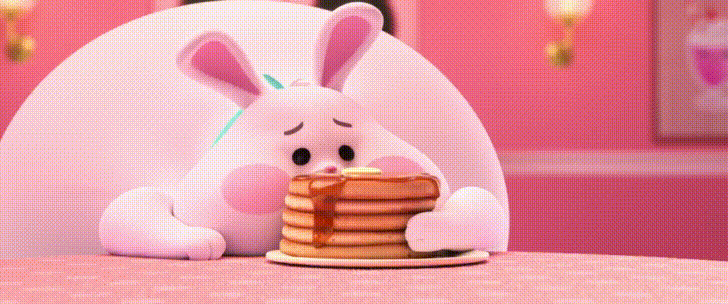 Yes, it is.
No, it isn’t.
Is is a fat rabbit?
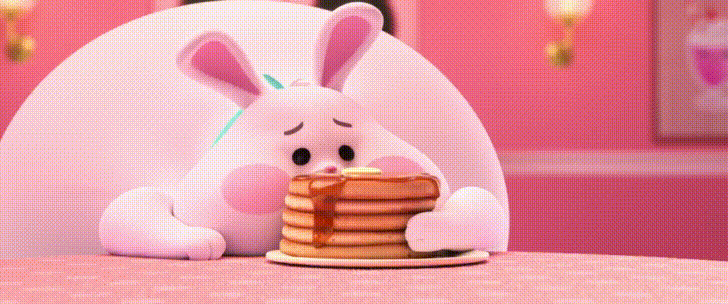 Yes, it is.
No, it isn’t.
Is it a bird?
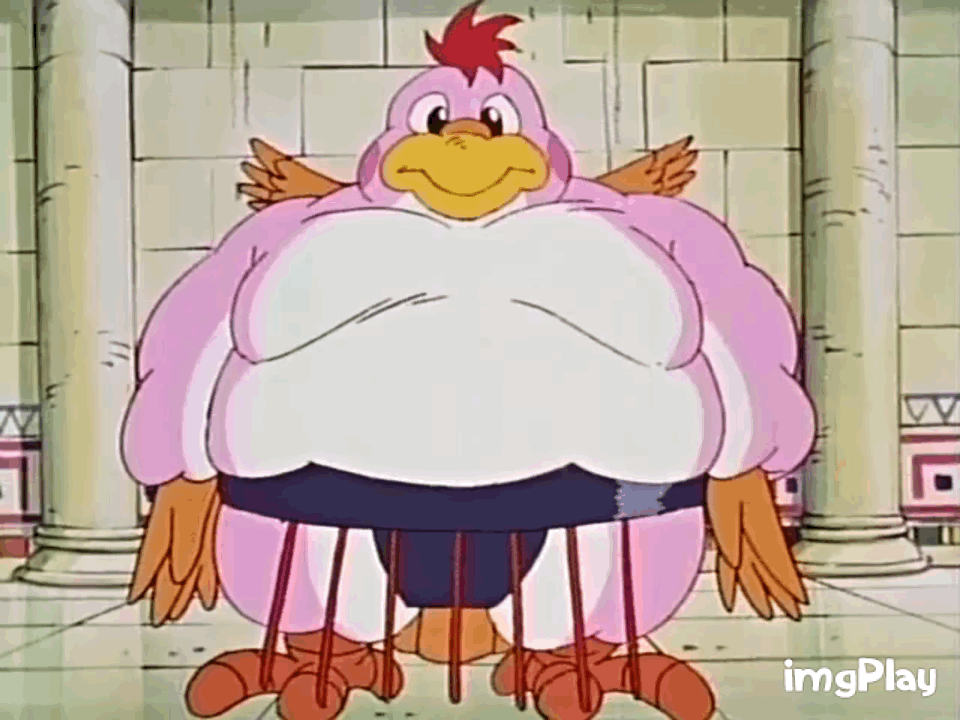 Yes, it is.
No, it isn’t.
Is it a small bird?
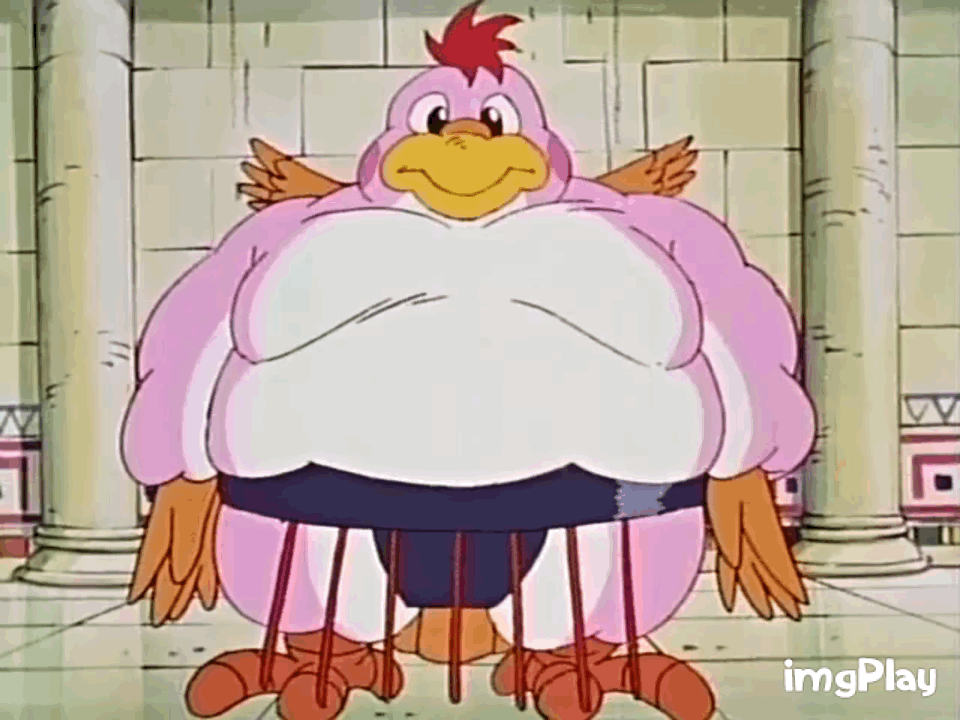 Yes, it is.
No, it isn’t.
Is it a cat?
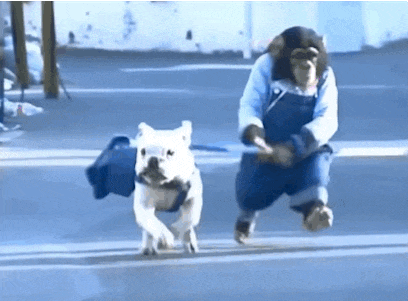 Yes, it is.
No, it isn’t.
Is it a big dog?
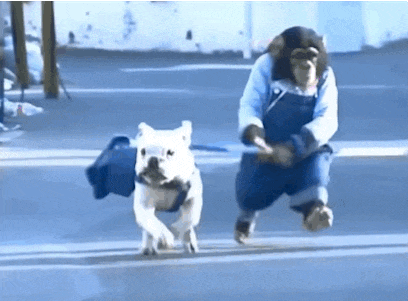 Yes, it is.
No, it isn’t.
Attention!!!
isn’t = is not. 
It is not.= It isn’t. 或是 It’s not.
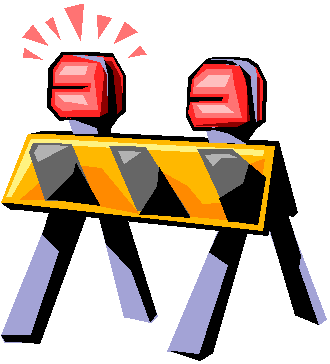 Yes, it is.中的it is
不可以縮寫。
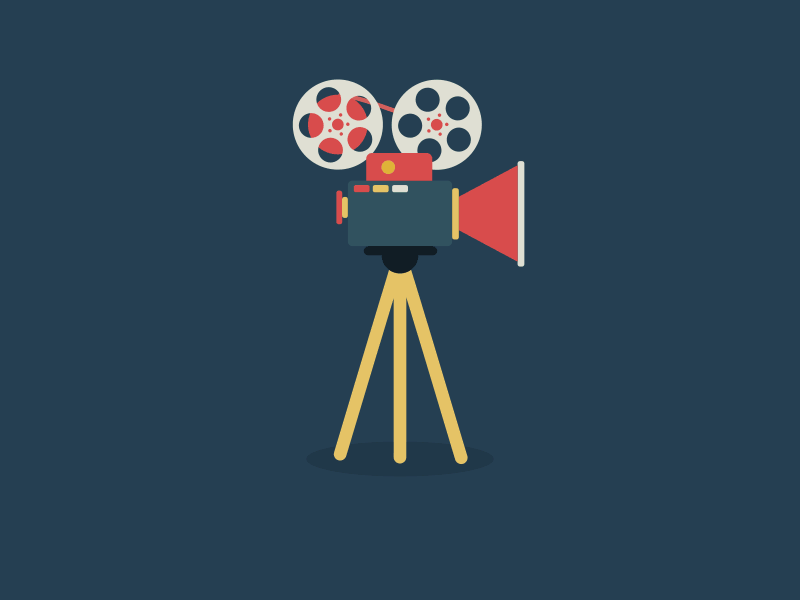 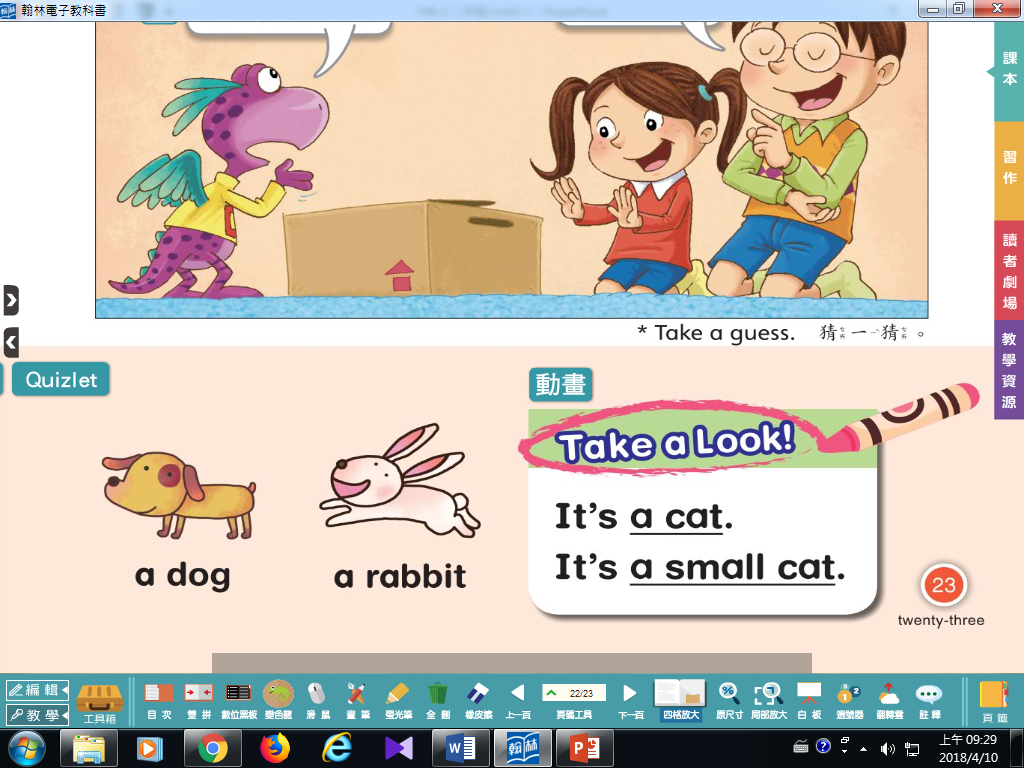 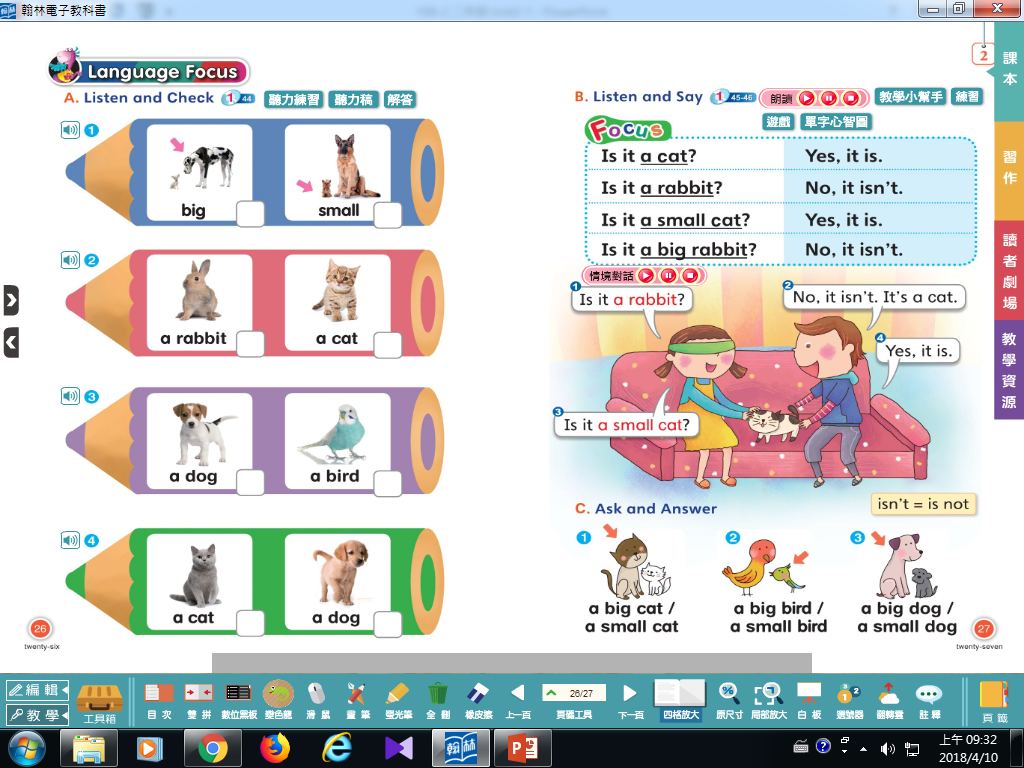 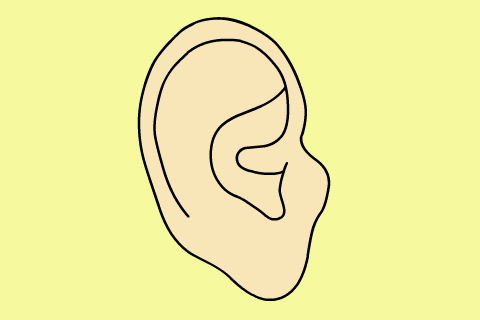 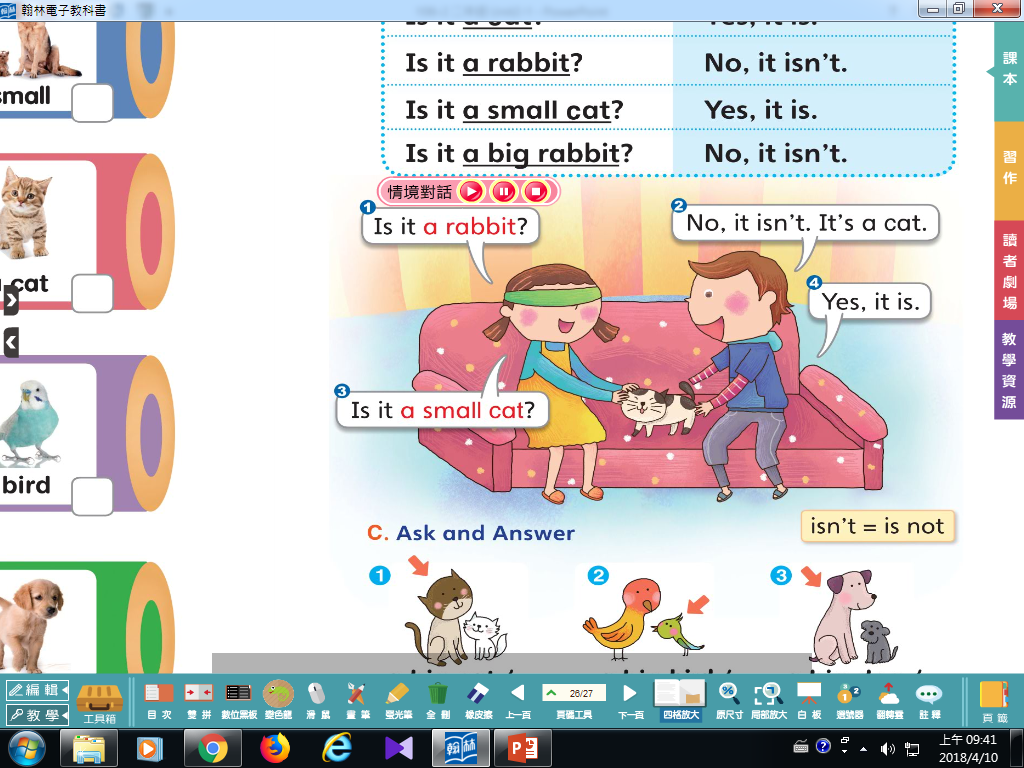 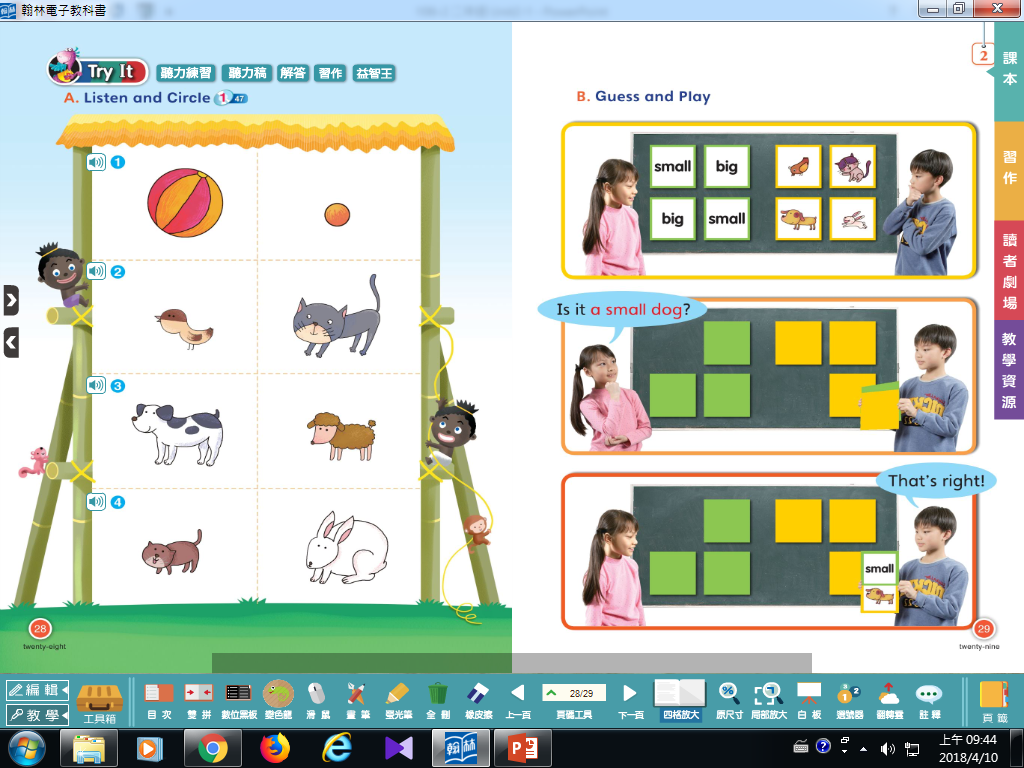 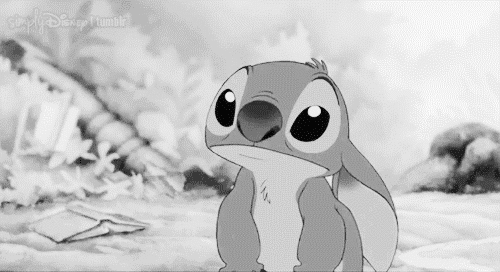 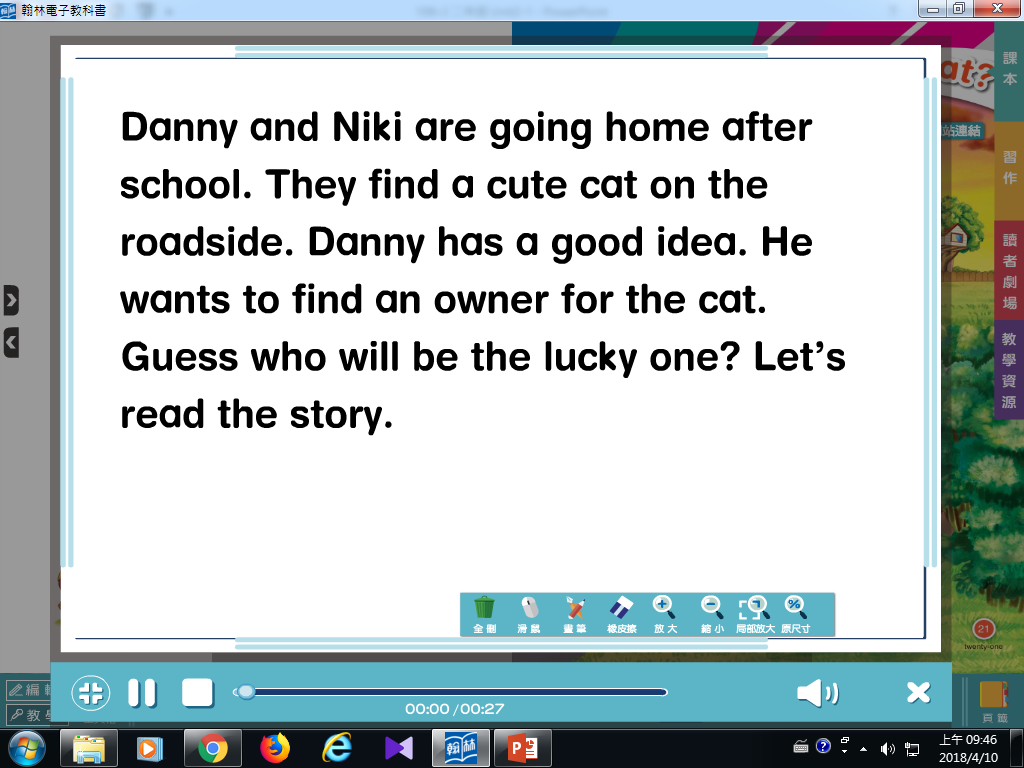 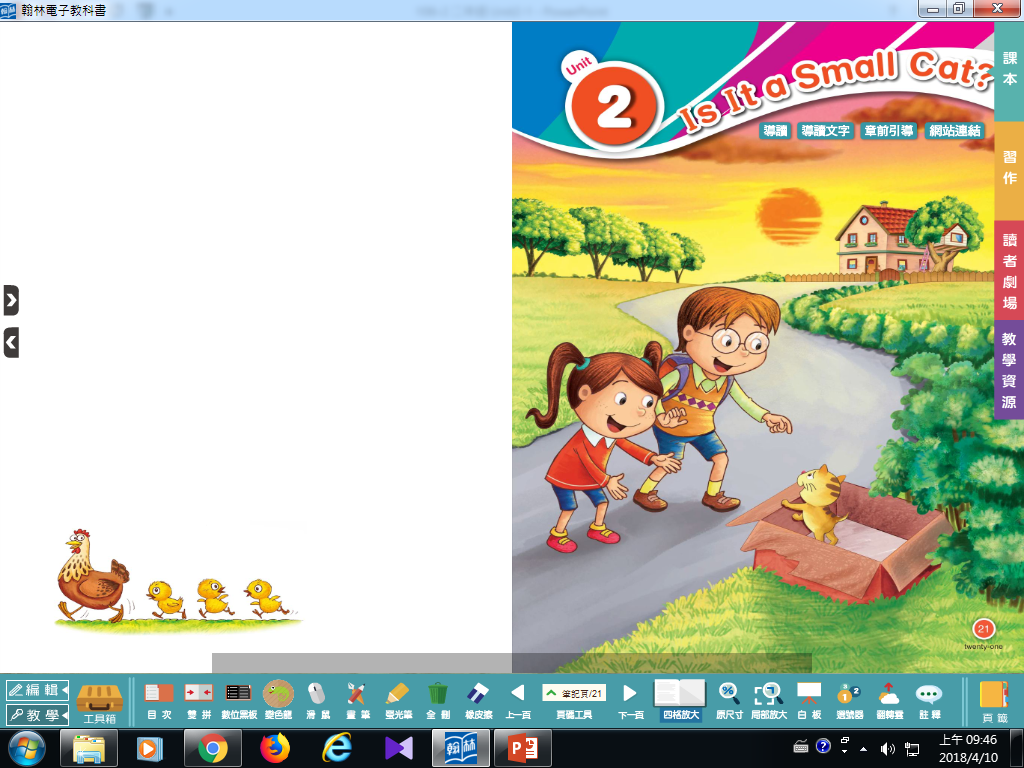 主人
路邊
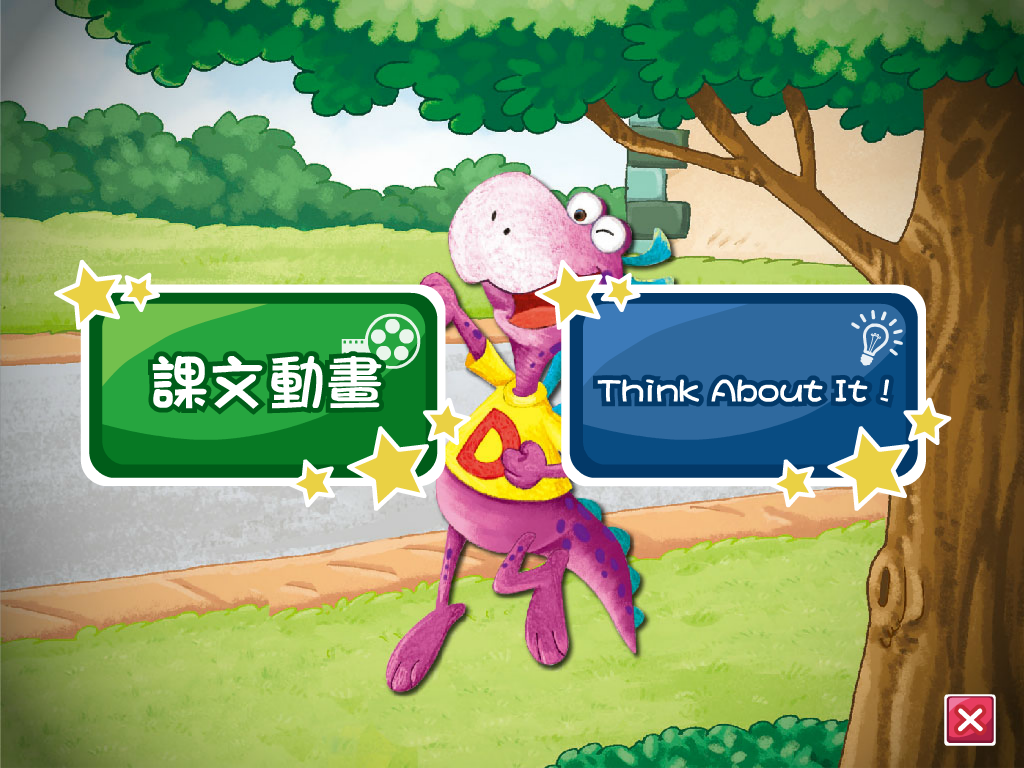